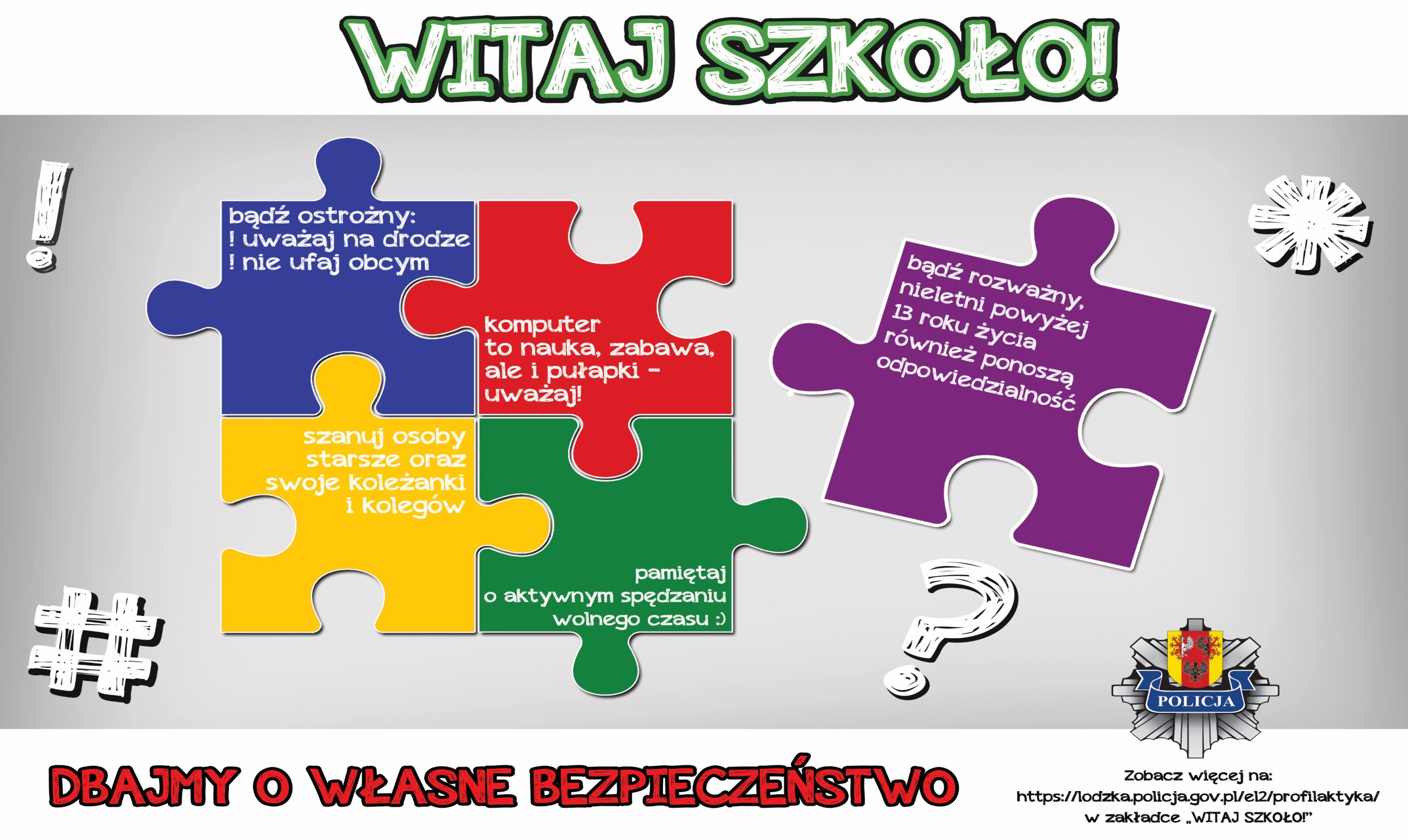 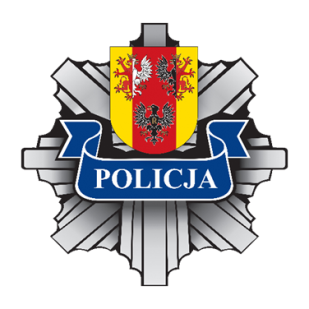 bądź ostrożny – ! uważaj na drodze 
		    ! nie ufaj obcym
komputer to nauka, zabawa, ale i pułapki –   
		                uważaj!
szanuj osoby starsze oraz swoje koleżanki i kolegów
pamiętaj o aktywnym spędzaniu wolnego czasu
bądź rozważny –  nieletni powyżej 13 roku życia 
       		      również ponoszą odpowiedzialność
grafika w prezentacji: www.pixabay.com, www.freepik.com
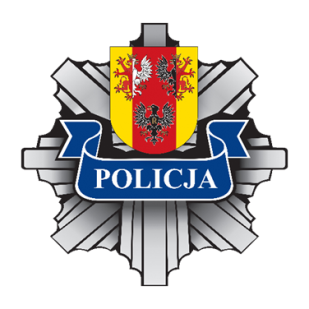 bądź ostrożny – 
! uważaj na drodze ! nie ufaj obcym
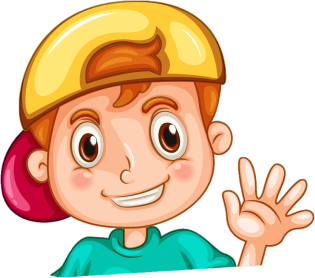 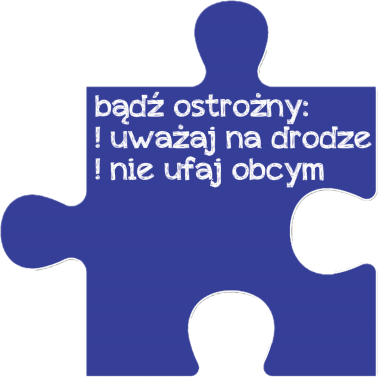 Dziecko, które ukończyło 7 rok życia, jest samodzielnym uczestnikiem ruchu drogowego. Aby bezpiecznie poruszać się po mieście, powinien poznać wszystkie zasady, zanim wyruszy w pierwszą drogę do szkoły.
1. Pieszy może poruszać się jedynie po chodniku lub drodze dla pieszych.
2. Jeśli na drodze nie ma chodnika
pieszy powinien korzystać z pobocza i poruszać się lewą stroną drogi – tak by być widocznym da pojazdów nadjeżdżających z przeciwka.
pieszy może poruszać się po drodze dla rowerów, ale ma również obowiązek ustępować pierwszeństwa rowerzystom;
3. Wyjątkowym miejscem, gdzie pieszy może poruszać się całą szerokością drogi i ma pierwszeństwo przed pojazdami, jest strefa zamieszkania. Jest to teren oznaczony specjalnym znakiem informacyjnym.
 ZAWSZE jednak trzeba zachować ostrożność, 
ponieważ nie jest to miejsce wyłączone z ruchu pojazdów.
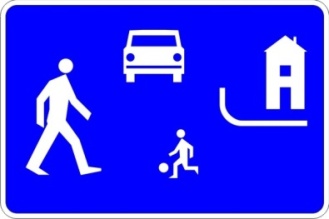 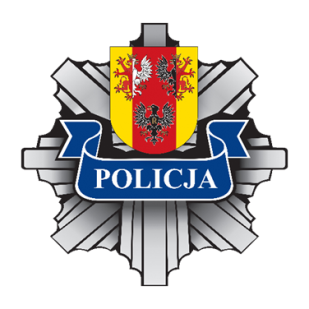 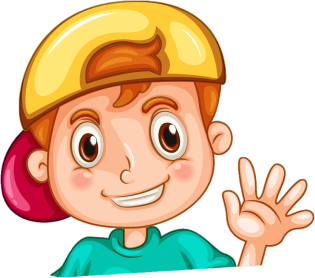 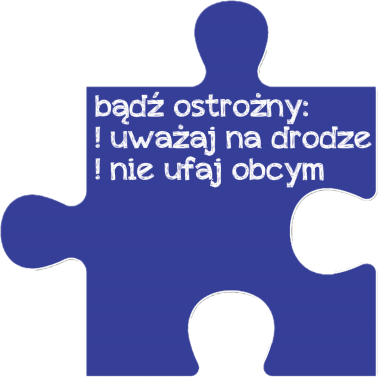 4. Zawsze powinniśmy stosować się do przepisów i przestrzegać zasad ruchu drogowego
Przechodzimy przez jezdnię jedynie w wyznaczonym miejscu
Gdy jest sygnalizacja świetlna przez ulicę przechodzimy jedynie wtedy, gdy zapali się światło zielone
Nie wolno przebiegać przez ulicę, ani wybiegać tuż przed jadące auta
Dochodząc do przejścia dla pieszych, zawsze należy się rozejrzeć (w lewo, w prawo i jeszcze raz w lewo) i upewnić, że bezpiecznie możemy przejść na druga stronę ulicy

5. Bardzo ważnym elementem zwiększającym bezpieczeństwo na drodze, jest noszenie elementów odblaskowych. Pieszy poruszający się po drodze po zmierzchu poza obszarem zabudowanym jest obowiązany używać elementów odblaskowych w sposób widoczny dla innych uczestników ruchu, chyba że porusza się po drodze przeznaczonej wyłącznie dla pieszych lub po chodniku.
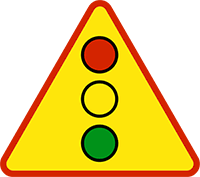 RODZICU!
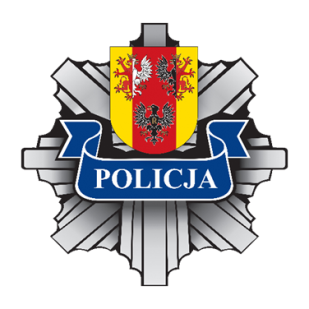 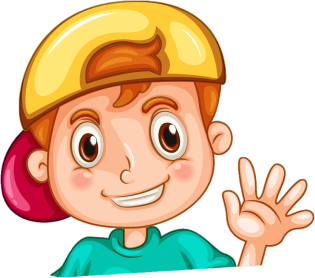 KIM JEST OSOBA OBCA? - to osoba, której nie znamy.
Co zrobić, kiedy pojawi się na naszej drodze? 
Nie wystarczy stosować się jedynie do zasady „Nie rozmawiaj z nieznajomymi”.
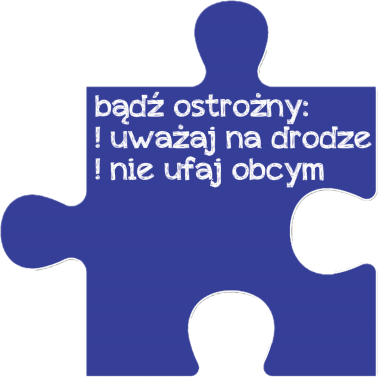 Z kimś obcym możesz rozmawiać tylko wtedy, gdy zgadzają się na to Twoi rodzice lub gdy jesteś przy nich.
Dorosłe osoby, kiedy potrzebują jakikolwiek pomocy, powinny poprosić o nią inną osobę dorosłą a nie dziecko. Nawet wtedy, gdy potrzebują pomocy w niesieniu paczki, w odnalezieniu jakiegoś miejsca lub szukają zwierzątka, które zaginęło.
Nigdy nie wsiadaj do samochodu obcej osoby.
W miejscach publicznych, np. w sklepie, w parku, na placu zabaw nie oddalaj się od rodziców lub swoich opiekunów. Staraj się mieć ich zawsze w zasięgu swojego wzroku.
Nie rozmawiaj z osobami, których nie znasz. Jeżeli obcy człowiek podejdzie do Ciebie za blisko, cofnij się i biegnij po pomoc. Krzycz głośno, jeżeli ktoś obcy próbował by cię złapać.
Jeżeli się zgubisz, zwróć się o pomoc do osoby pilnującej bezpieczeństwa lub do sprzedawcy w sklepie. Jeżeli rozłączysz się z towarzyszącym ci dorosłym w publicznym miejscu takim, jak sklep lub centrum handlowe, nie ruszaj się z miejsca i poczekaj, aż rodzic po Ciebie przyjdzie.
Nigdzie nie odchodź z osobą której nie znasz, nawet jeśli twierdzi, że zna Twoich rodziców i wie, w którą stronę poszli.
Nigdy nie przyjmuj niczego od nieznajomego.
RODZICU 
NAUCZYCIELU
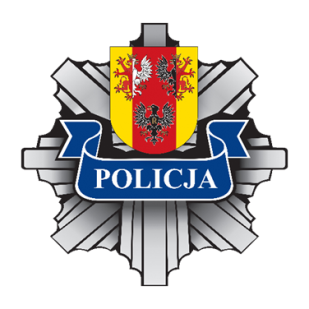 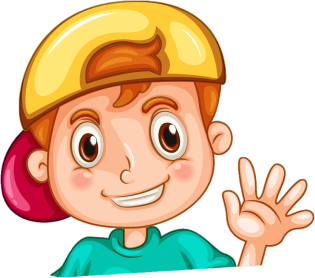 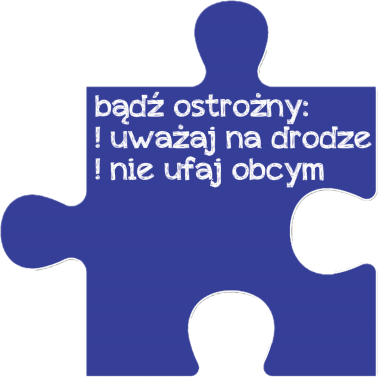 RODZICU - NAUCZYCIELU

Uświadom dziecko, że nigdy nie wolno wsiadać do samochodu obcej osoby, która proponuje podwiezienie, ani rozmawiać z nieznajomi w drodze do szkoły, bądź do domu, nawet gdy są mili.
Pokaż dziecku najbezpieczniejszą drogę z domu do szkoły i ze szkoły do domu. Pamiętaj, że droga najkrótsza nie zawsze jest najbezpieczniejsza.
Jadąc z dzieckiem do szkoły pamiętaj o obowiązku przewożenia ich w fotelikach ochronnych lub na specjalnych podkładkach.
Daj przykład - nosząc przy sobie elementy odblaskowe.
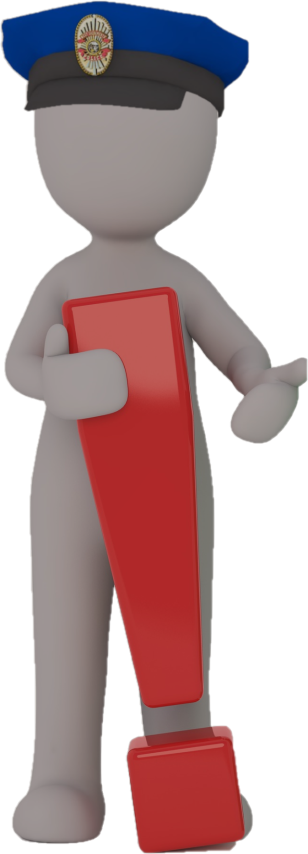 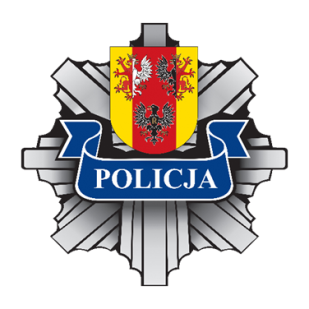 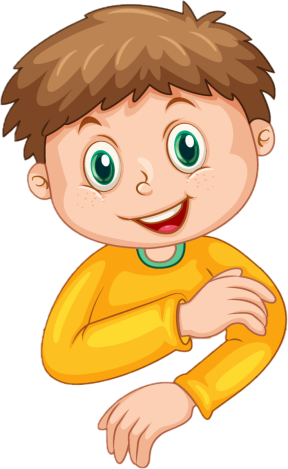 komputer to nauka, zabawa, ale i pułapki – uważaj!
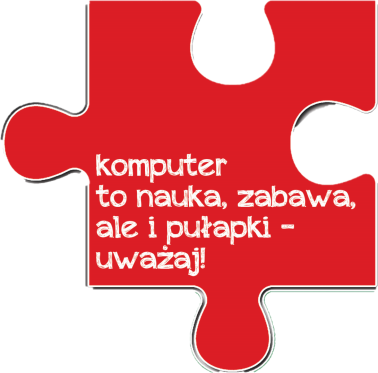 Portale społecznościowe to wirtualne „podwórko”, na którym spotyka się młodzież. Dzięki temu może być w stałym kontakcie z kolegami ze szkoły, zawierać nowe znajomości, wymieniać się poglądami, chwalić się umiejętnościami, rozwijać swoje pasje, wyrażać siebie wrzucając własne posty i zdjęcia oraz komentując informacje dodawane przez innych. Portale społecznościowe jawią się więc jako obietnica nowej, lepszej rzeczywistości. Niestety, niosą ze sobą wiele niebezpieczeństw.
Komputer z dostępem do Internetu jest nieodłącznym elementem współczesnego życia. Dzięki temu dziecko poznaje świat, uczy się, kontaktuje z rówieśnikami. Pozytywnych stron Internetu jest bardzo wiele, niesie on jednak ze sobą także wiele zagrożeń dla każdego użytkownika.
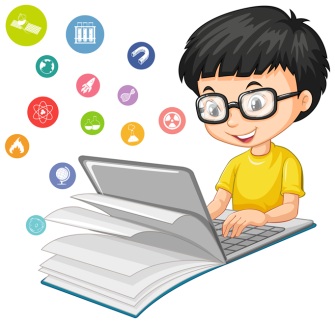 RODZICU!
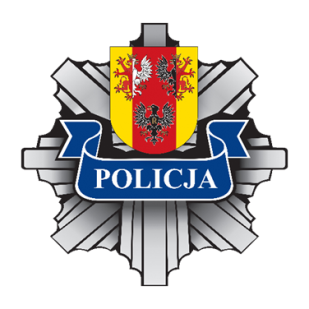 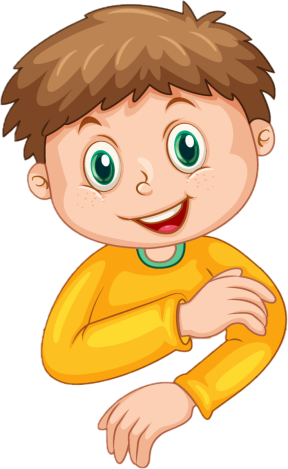 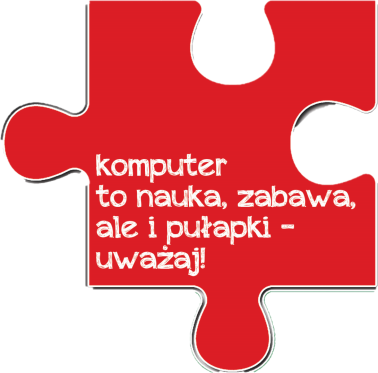 Bądź dyskretny. Informacje, które zamieszczane są w sieci, stają się publiczne i widoczne dla wszystkich. Nawet szybkie usunięcie treści może nie być wystarczające – wszystko co trafia do Internetu już w nim pozostaje.
W Internecie nikt nie jest anonimowy. Dbaj o swoją tożsamość. Nigdy nie zamieszczaj informacji, które mogą posłużyć do zlokalizowania Ciebie (na przykład imienia i nazwiska, adresu e-mail, czy też adresu domowego lub numeru telefonu).
Zachowaj ostrożność. Nie umawiaj się z osobami przypadkowo poznanymi w sieci – nigdy nie wiesz, kto siedzi po drugiej stronie.
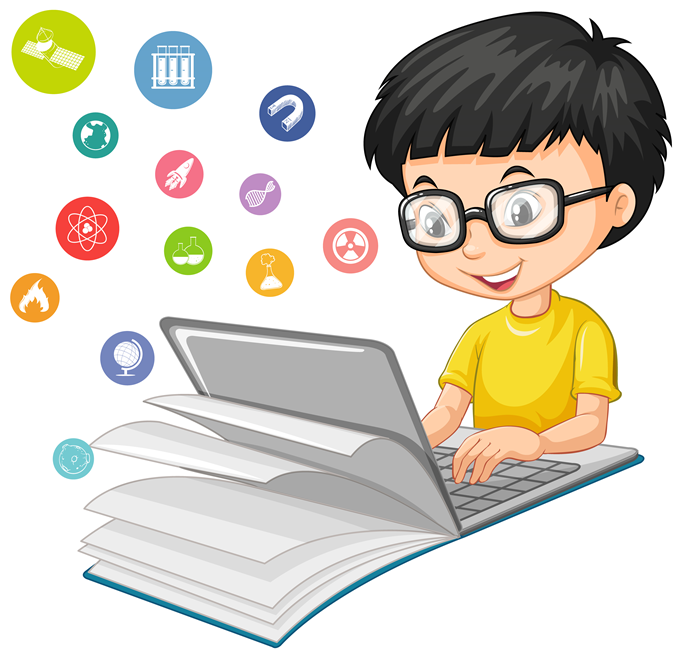 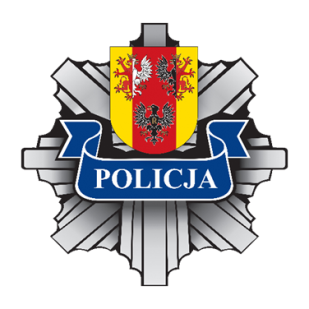 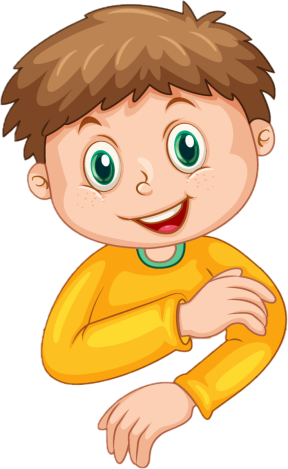 Bądź dyskretny. Informacje, które zamieszczane są w sieci, stają się publiczne i widoczne dla wszystkich. Nawet szybkie usunięcie treści może nie być wystarczające – wszystko co trafia do Internetu już w nim pozostaje.
W Internecie nikt nie jest anonimowy. Dbaj o swoją tożsamość. Nigdy nie zamieszczaj informacji, które mogą posłużyć do zlokalizowania Ciebie (na przykład imienia i nazwiska, adresu e-mail, czy też adresu domowego lub numeru telefonu).
Zachowaj ostrożność. Nie umawiaj się z osobami przypadkowo poznanymi w sieci – nigdy nie wiesz, kto siedzi po drugiej stronie.
Reaguj na wszelkie przejawy agresji werbalnej i niewerbalnej. Nie wdawaj się w zbędne dyskusje z natrętnymi osobami. Nie hejtuj! Jeśli ktoś Cię obraża powiadom dorosłego lub administratora o danej osobie i jej zachowaniu.
Chroń komputer przed wirusami. Używaj oprogramowania zabezpieczającego (np. skanerów antywirusowych). Nie otwieraj, nie odpowiadaj, nie przesyłaj dalej wiadomości od nieznanych nadawców. Upewnijcie się, że system operacyjny jest zaktualizowany i zabezpieczony na wypadek, gdyby e-mail nieumyślnie zainfekował wasz komputer.
Chroń swoją prywatność. Nigdy nie udostępniajcie loginów, haseł, kodów lub podpowiedzi do nich.
Bądź bardzo ostrożny i rozważny. Sprawdzaj fakty, jeśli czegoś nie jesteś pewien!
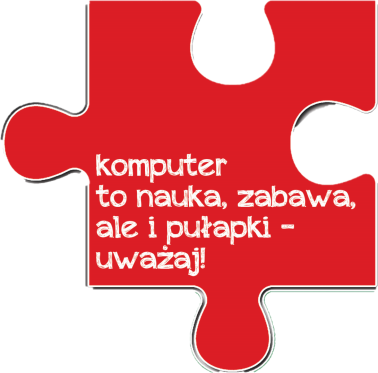 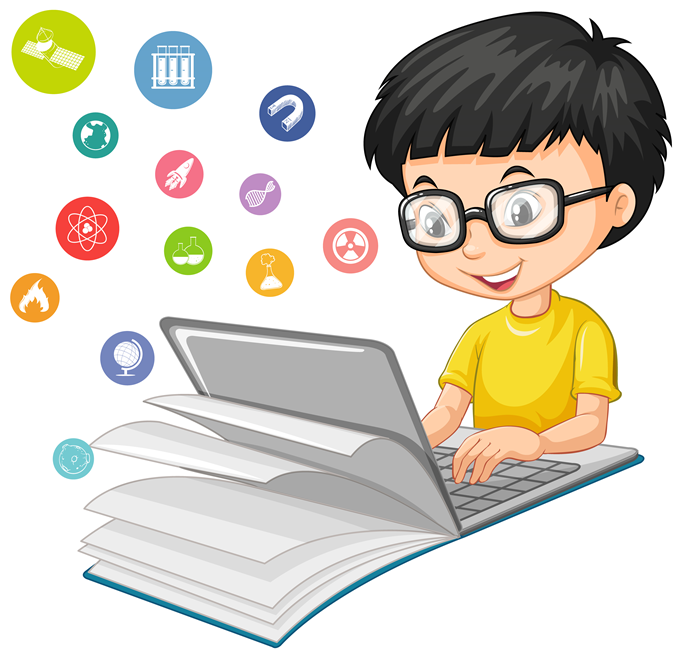 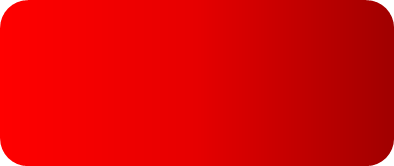 RODZICU 
NAUCZYCIELU
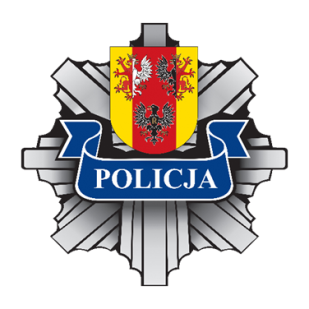 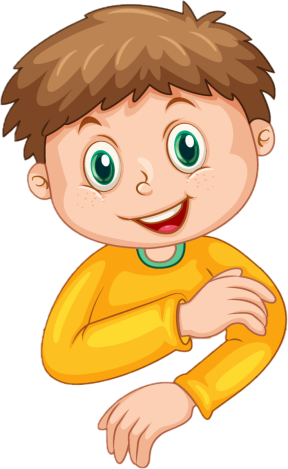 RODZICU - NAUCZYCIELU

Wspólne korzystanie z Internetu z dziećmi jest ciekawą i bezpieczną propozycją na spędzanie wolnego czasu.
Odkrywaj Internet razem z dzieckiem – spróbujcie wspólnie znaleźć strony, które  mogą  zainteresować  Wasze  pociechy
Pamiętaj, że można również na domowych komputerach, laptopach, tabletach i smartfonach instalować specjalne programy kontroli rodzicielskiej.
Kontroluj, w jakim zakresie Twoje dziecko wykorzystuje zasoby Internetu oraz jak długo spędza czas w sieci.
Pamiętaj,  że  pozytywne  strony  Internetu  przeważają  nad  jego negatywnymi stronami - Internet jest źródłem wiedzy, wiec pozwól swojemu dziecku w świadomy i bezpieczny sposób w pełni korzystać z jego bogactwa.
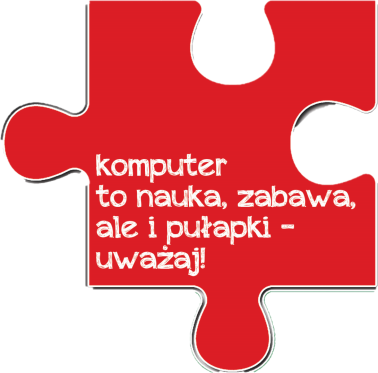 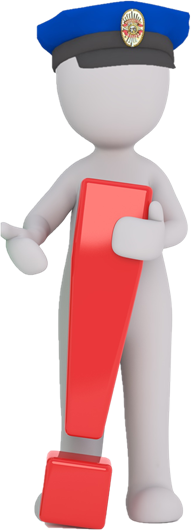 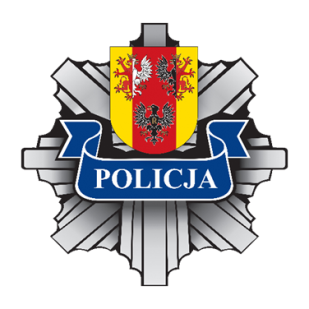 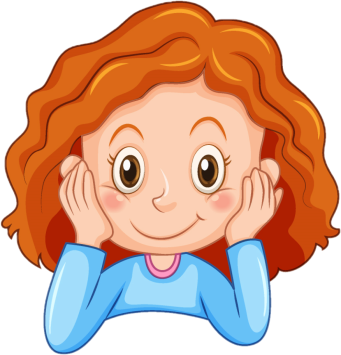 szanuj osoby starsze oraz swoje koleżanki i kolegów
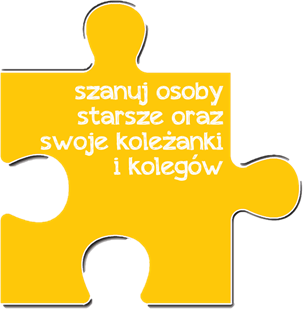 sytuacje, które w szkole powinny wzbudzać ich podejrzliwość (np. obce osoby w szkole, grupa starszych uczniów dokuczająca młodszym, bójki na korytarzu, złośliwe żarty wobec innych uczniów). 
z każdym problemem można zwrócić się do swojego wychowawcy 
w grupie trzeba zachowywać większą ostrożność niż podczas samodzielnej nauki i zabawy - lekkomyślne zachowanie może doprowadzić do wypadku, podczas beztroskiej zabawy na przerwie 
bieganie po korytarzu w czasie przerwy, niebezpieczne popisy i brawurowe pokazy swoich umiejętności, gdy nauczyciel nie widzi mogą zakończyć się stłuczeniem bądź złamaniem 
zjeżdżanie po poręczy, skakanie ze schodów może zakończyć się urazami głowy lub kończyn 
w przypadku uszkodzenia jakiegoś sprzętu lub rozbicia szyby należy poinformować o tym nauczyciela – nie należy tego samodzielnie naprawiać lub sprzątać 
w szkole jesteśmy odpowiedzialni nie tyko za siebie, ale i za naszych kolegów z którymi spędzamy czas - Odsuwanie krzesła zanim ktoś na nim usiądzie, popychanie, namawianie do łamania szkolnych reguł – to pomysły, które często kończą się urazami. 
nie należy opuszczać terenu szkoły podczas przerw.
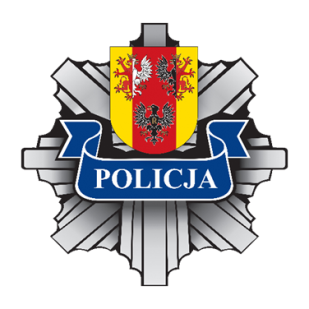 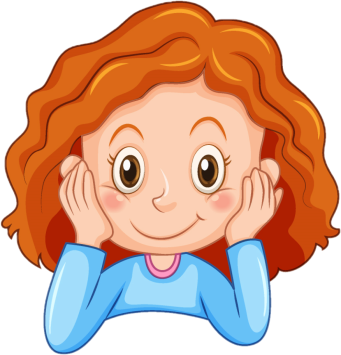 Relacje z rówieśnikami
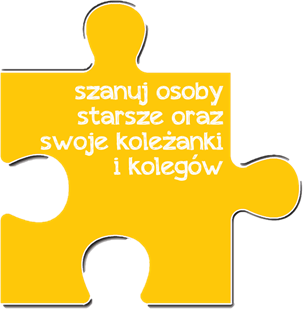 Koleżeństwo wyraża się poprzez szacunek, lojalność i empatię – a wiec cały szereg pozytywnych zachowań społecznych.
Rozwijaj swoje zainteresowania – np. jeśli ktoś lubi grać w piłkę nożną, przyjaciół najczęściej znajduje na boisku. Wspólne zainteresowania to jeden z najpewniejszych sposobów zawiązania bliskiej, silnej relacji i utrzymania jej.
Rozmawiaj z rówieśnikami i uśmiechaj się – spędzanie czasu w takim gronie przyjaciół jest bardzo przyjemne. 
Dochowuj tajemnic i dotrzymuj składanych obietnic – w przyjaźniach bardzo ważną rolę odgrywa zaufanie.
Wspieraj innych – przyjaciele razem uczą się, bawią i siedzą w ławce. Wzmacniają się dobrym słowem, a kiedy jeden ma zły dzień, drugi go nie opuszcza, tylko pociesza.
Zadbaj o schludny wygląd – nie musisz nosić markowych ubrań, aby zdobyć przyjaciół, ale dobre maniery i poczucie humoru pomagają.
Doceniaj samego siebie – najlepszą drogą do zdobycia i utrzymania przyjaciół jest… wiara w siebie, nie zaś zarozumiałość. I pamiętaj, że w jakiejkolwiek rywalizacji nie zawsze trzeba wygrywać.
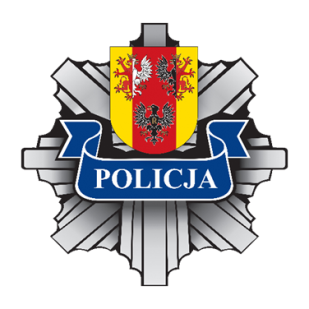 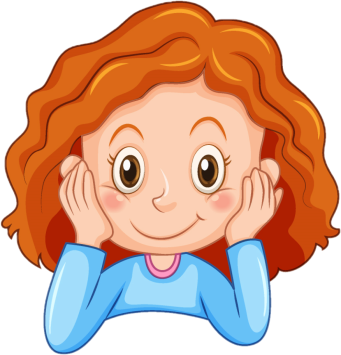 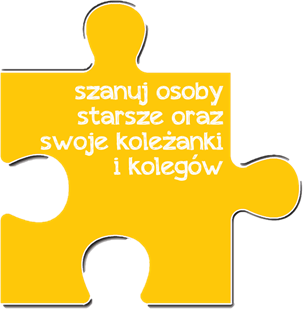 Każdy uczeń powinien wiedzieć, że każda przemoc jest zła: i ta fizyczna (bicie, szarpanie, podkładanie nogi, sprawianie bólu) i ta psychiczna (wyśmiewanie, obrażanie, ośmieszanie). Dziecko nie może godzić się także na wykonywanie czynności, które są dla niego nieprzyjemne, które sprawiają mu przykrość. 

Nikt nie ma prawa żądać od Ciebie oddania jakichkolwiek przedmiotów lub pieniędzy. 

Nie należy zabierać ze sobą o szkoły cennych i drogich przedmiotów, które mogą stać się obiektem zainteresowania innych, a w rezultacie budzić niezdrową zazdrość wśród kolegów i koleżanek, albo stać się łupem dla złodzieja.
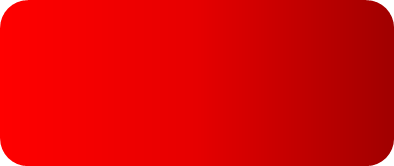 RODZICU 
NAUCZYCIELU
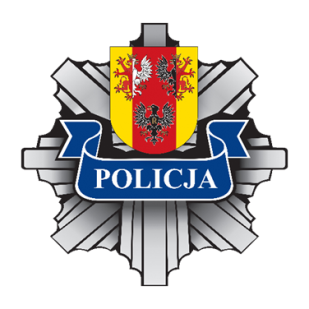 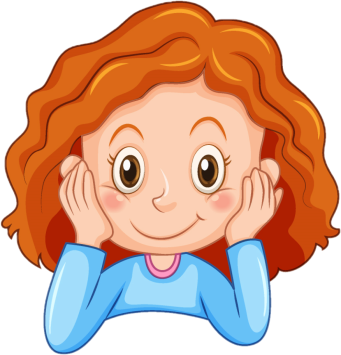 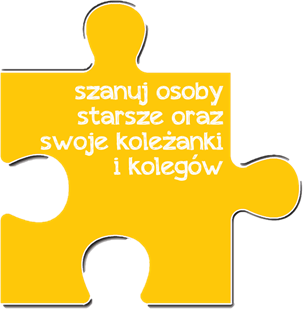 RODZICU - NAUCZYCIELU

Nie lekceważ sytuacji, które niepokoją Twoje dziecko. Każdą rozpatruj indywidualnie.
Zainteresowanie i spokojna rozmowa wzmacniają więzi i ułatwiają rozwiązywanie sytuacji problemowych.
Bądź obiektywny w ocenie sytuacji – chroń swoje dziecko, ale nie pozwalaj również, by jego zachowanie było niezgodne z zasadami współżycia społecznego.
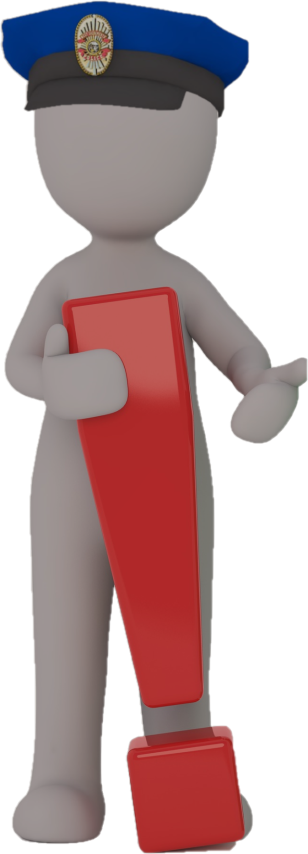 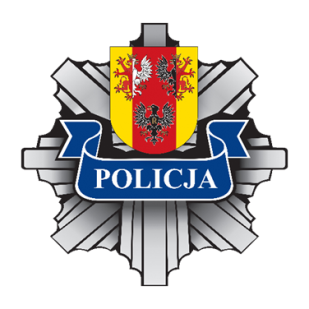 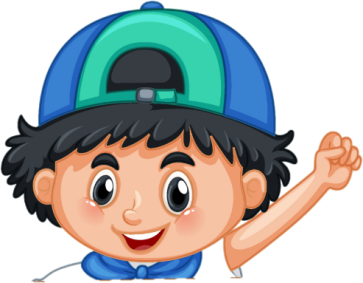 pamiętaj o aktywnym spędzaniu wolnego czasu
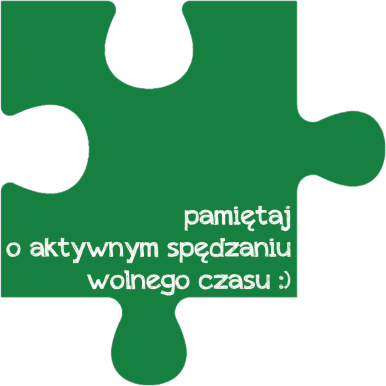 Chociaż potykanie się lub upadek podczas zabawy i drobne stłuczenia jest powszechne wśród dzieci, przestrzeganie reguł zabaw i wskazówek dotyczących bezpieczeństwa jest obowiązkowe zarówno dla rodziców, jak i dla dzieci. Zaniedbanie i nieodpowiednie zachowanie może stanowić poważne zagrożenie dla wszystkich uczestników zabawy.
Nie można wychodzić z domu bez powiadomienia o tym Rodziców lub Opiekunów.
Wychodząc z domu dziecko nie powinno nosić klucza w widocznym miejscu. 
Nie należy bawić się na podwórku po zmroku, ani w odludnych miejscach.
Nigdy nie wolno przyjmować od obcych upominków czy słodyczy.
Nie wolno wsiadać do samochodu nieznanej osoby, mimo iż wydaje się ona miła.
Nieznajomym nie można udzielać żadnych informacji na swój temat – 
	Warto przypomnieć dzieciom, że niebezpieczny człowiek nie zawsze musi wyglądać groźnie, może to być nawet elegancka, miła pani.
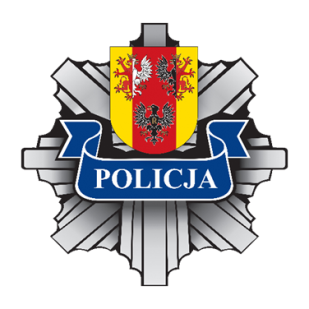 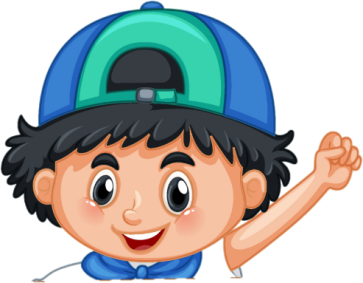 Nie można wychodzić z domu bez powiadomienia tym Rodziców lub Opiekunów.
Wychodząc z domu dziecko nie powinno nosić klucza widocznym miejscu. 
Nie należy bawić się na podwórku po zmroku, ani w odludnych miejscach.
Nigdy nie wolno przyjmować od obcych upominków czy słodyczy.
Nie wolno wsiadać do samochodu nieznanej osoby, mimo iż wydaje się ona miła.
Nieznajomy mnie można udzielać żadnych informacji na swój temat - Warto przypomnieć dzieciom, że niebezpieczny człowiek nie zawsze musi wyglądać groźnie, może to być nawet elegancka, miła pani.
Bawiąc się na zewnątrz trzeba uważać na nieznajome zwierzęta. Nie należy zbliżać się do nich ani ich głaskać. 
Dzieci nie powinny się bawić znalezionymi, nieznanymi przedmiotami ani pojemnikami niewiadomego pochodzenia. Mogą być niebezpieczne – zawierać trujące substancje lub grozić wybuchem.
Nie należy bawić się w miejscach niebezpiecznych: blisko drogi, torowiska, w opuszczonych budynkach.
Bawiąc się na zjeżdżali trzeba pamiętać o zachowaniu bezpiecznego odstępu między pozostałymi dziećmi. 
W piłkę najlepiej grać na boisku, z dala od okien budynków mieszkalnych. Pod żadnym pozorem nie należy wbiegać za piłką na ulicę.
Szanuj swoje rzeczy i dbaj o nie. Plecak, rower, torby pozostawiaj zawsze pod nadzorem, z dala od placu zabaw i sprzętu do zabawy, aby nikt się o nie nie potknął
pamiętaj o aktywnym spędzaniu wolnego czasu
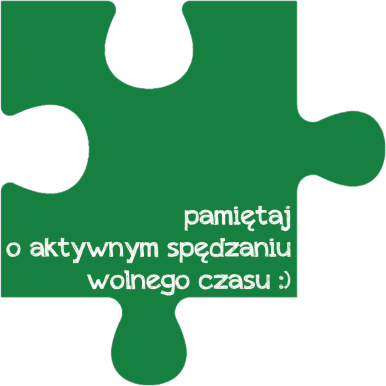 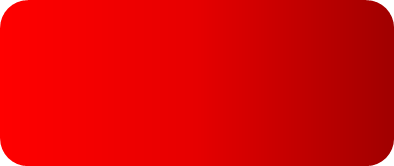 RODZICU 
NAUCZYCIELU
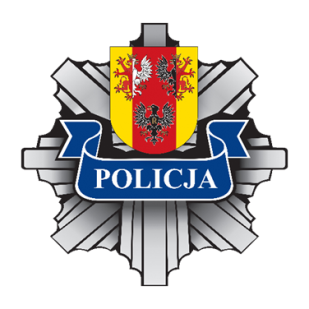 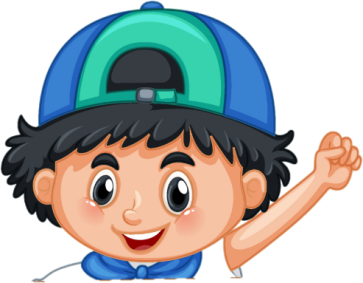 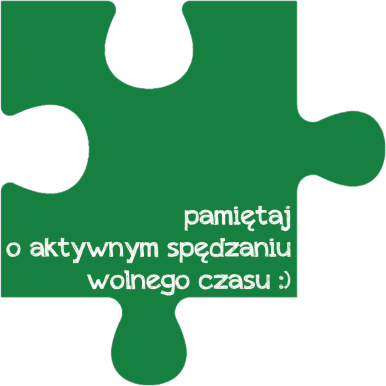 RODZICU - NAUCZYCIELU

Pozwól dziecku na odrobinę samodzielności – trzymanie go „pod kloszem” osłabia jego czujność;
Reaguj na niestosowne wybryki i zachowania wobec innych dzieci oraz dorosłych;
Naucz dziecko dzielenia się i współpracy
Pozwól samodzielnie (lecz pod czujny okiem) rozwiązywać drobne sytuacje konfliktowe – dziecko uczy się mediacji, kompromisów i współpracy.
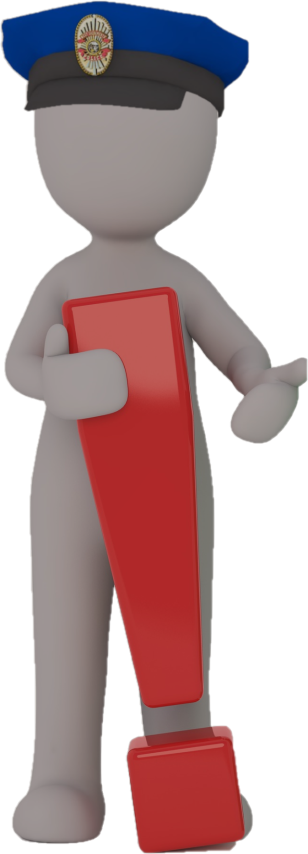 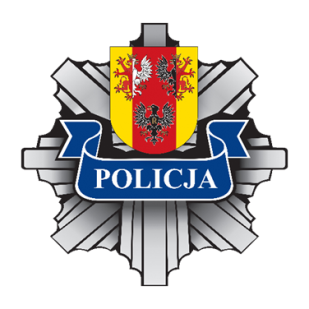 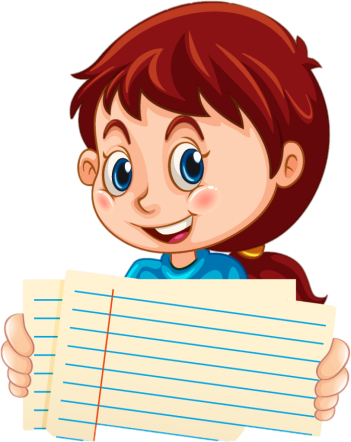 bądź rozważny –  
nieletni powyżej 13 roku życia również ponoszą odpowiedzialność
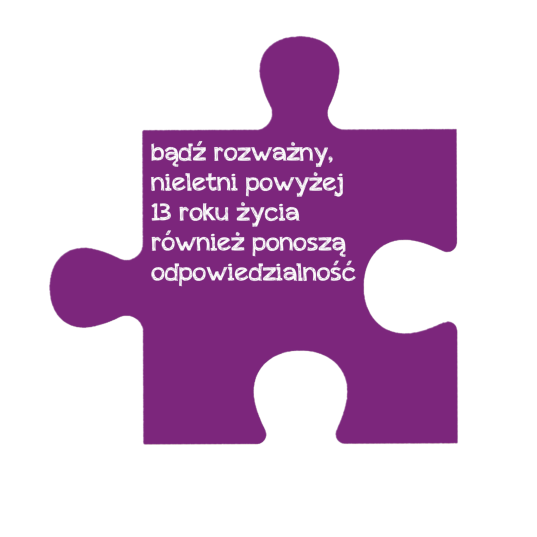 Kim jest nieletni? 
1. Osoba, która ukończyła 10 lat, a  nie ukończyła 18 lat, a przejawia zachowania świadczące o demoralizacji; 
2. Osoba, która ukończyła 13 lat, a nie ukończyła lat 17 i dopuściła się popełnienia czynu zabronionego przez ustawę jako przestępstwo lub przestępstwo skarbowe, albo wykroczenie lub wykroczenie skarbowe – w tym okresie nieletni odpowiada prawnie, natomiast po ukończeniu 17 roku życia odpowiada w pełni karnie, chyba, że zaszły podstawy do pociągnięcia nieletniego do odpowiedzialności na zasadzie art. 10 § 2 kodeksu karnego, kiedy to nieletni może odpowiadać karnie już od ukończenia 15 roku życia; 
3. Osoba, która nie ukończyła 21 lat i względem której zostały orzeczone środki wychowawcze, środek leczniczy lub środek poprawczy.
Małoletnim, którzy nie ukończyli 13 lat nie można przypisać winy.
W stosunku do małoletnich, którzy ukończyli 13 lat w grę wchodzi ich własna odpowiedzialność, co w zasadzie wyłącza odpowiedzialność sprawujących nadzór na podstawie art. 427 kc.  
Art. 415 Kto z winy swej wyrządził drugiemu szkodę, obowiązany jest do jej naprawienia.
Odpowiedzialność własna 13-latka oczywiście nie wyłącza odpowiedzialności rodziców, czy też innych osób zobowiązanych do nadzoru za własne ich zachowania polegające na zawinionym niedopełnieniu obowiązku nadzoru.
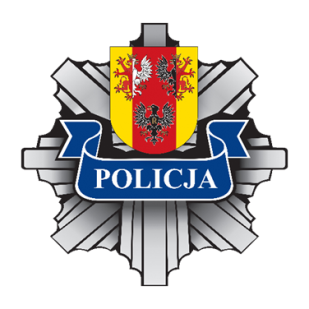 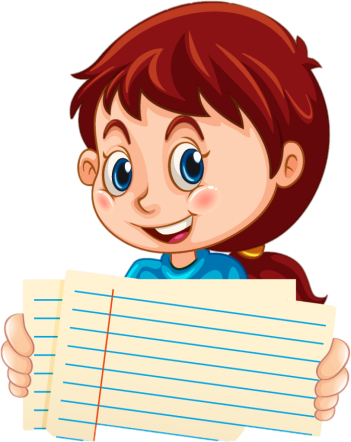 Zasady odpowiedzialności nieletniego:
 Musi osiągnąć określony wiek
 Popełniony czyn musi być społecznie szkodliwy
 Jest niezgodny z prawem
 Wyczerpuje znamiona przestępstwa, przestępstwa skarbowego, wykroczenia lub wykroczenia skarbowego.
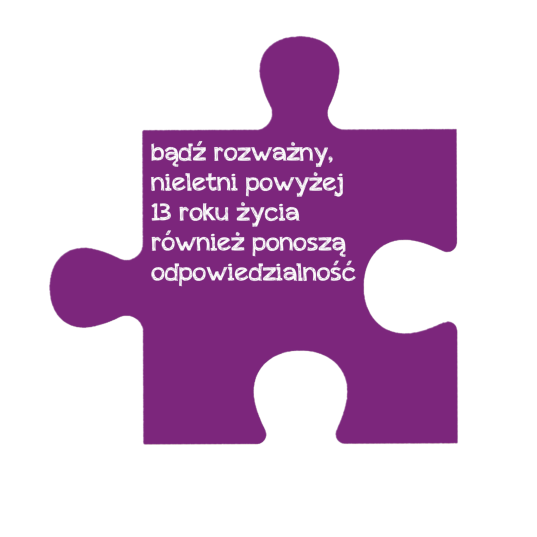 Czyn karalny:
Jest to czyn zabroniony przez ustawę jako przestępstwo lub przestępstwo skarbowe oraz wykroczenie lub wykroczenie skarbowe.
Demoralizacja:
To naruszenie zasad współżycia społecznego, popełnienie czynu zabronionego, systematyczne uchylanie się od obowiązku szkolnego lub kształcenia zawodowego, używanie alkoholu lub innych środków w celu wprowadzenia się w stan odurzenia, uprawianie nierządu, włóczęgostwo, udział w grupach przestępczych, żebranie, używanie słów nieprzyzwoitych, używanie przemocy w rodzinie oraz przejawianie innych zachowań naruszających zasady współżycia społecznego.
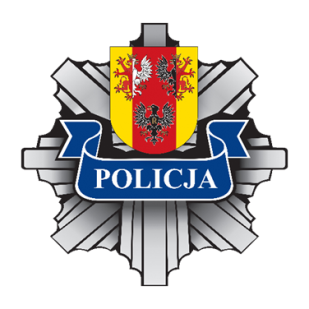 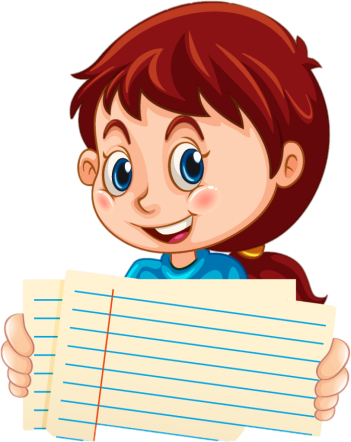 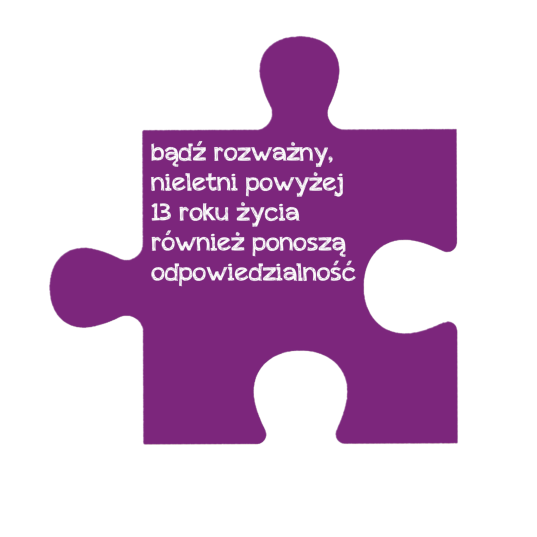 NARKOTYKI I DOPALACZE!!
Posiadanie narkotyków, nawet w niedużych ilościach , jest w Polsce czynem karalnym. 
Poza odpowiedzialnością prawną za posiadanie należy mieć na względzie ogrom zagrożeń dla życia i zdrowia ludzkiego jakie niesie za sobą dla młodzieży używanie narkotyków, w tym w szczególności nowych substancji narkotycznych zwanych powszechnie „dopalaczami”.
Te substancje psychoaktywne działają na układ nerwowy człowieka podobnie jak znane wcześniej narkotyki, lecz nigdy nie ma pewności, że nawet jednorazowe zażycie może zakończyć się śmiercią człowieka. Lekarze często w takich sytuacjach nie są w stanie uratować ludzkiego życia, mogą jedynie leczyć zatruty „dopalaczami” organizm w sposób objawowy, a często negatywne zmiany jakie toksyny wyrządziły w zatrutym organizmie są nieodwracalne.
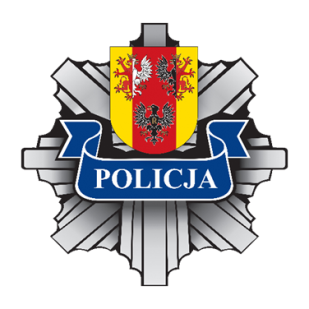 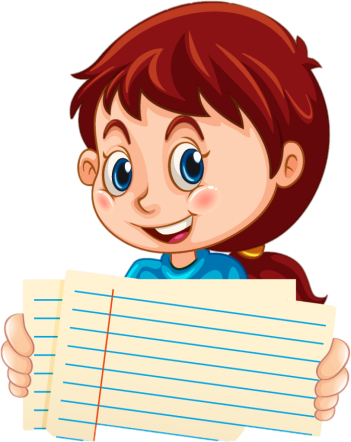 PAMIETAJCIE! 
Nie ma bezpiecznych narkotyków i „dopalaczy”. 
Wszystkie uzależniają, a nawet mogą was zabić.
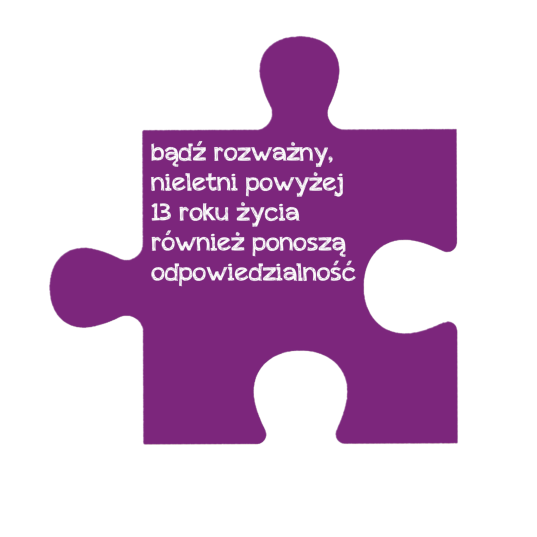 Polskie prawo zabrania również wprowadzanie do sprzedaży środków odurzających lub substancji psychotropowych, udzielania ich osobie małoletniej (do 18. roku życia), a także udzielania innej osobie pełnoletniej, ułatwianie użycia albo nakłanianie do użycia takiego środka lub substancji, w celu osiągnięcia korzyści majątkowej lub osobistej. Na podkreślenie zasługuje fakt, że ustawodawca przewiduje zwiększenie kary, jeśli sprawca takich czynów dopuści się wobec osoby małoletniej.
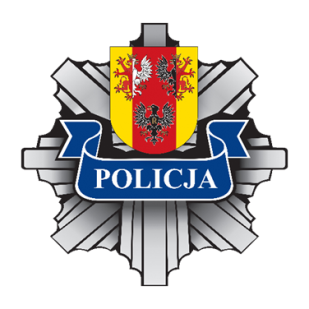 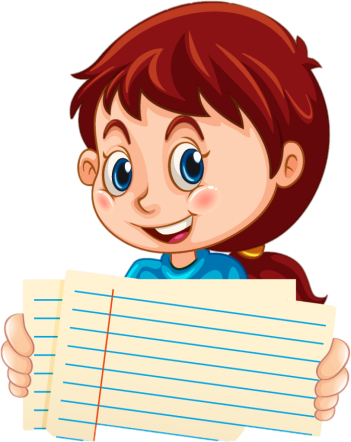 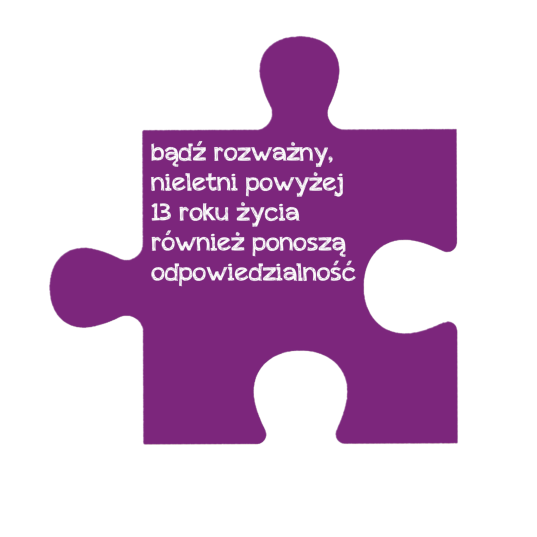 CYBERPRZEMOC
to takie zachowania jak stosowanie przemocy przez prześladowanie, uporczywe nękanie, obrażanie, zastraszanie, wyśmiewanie się, podszywanie się pod kogoś, włamywanie się na cudze konta, publikowanie oraz rozsyłanie filmów, które kogoś ośmieszają, tworzenie obrażających kogoś stron internetowych czy pisanie obraźliwych komentarzy za pośrednictwem Internetu  z wykorzystaniem portali społecznościowych, forum dyskusyjnych czy chociażby poczty elektronicznej, a także telefonu komórkowego.
bezprawne użycie cudzego wizerunku –stanowi naruszenie dóbr osobistych 
tj. godności czy dobrego imienia. W sytuacji, kiedy poprzez działania o znamionach cyberprzemocy doszło do wyrządzenia szkody osobistej, pokrzywdzony może dochodzić swoich praw na drodze cywilnoprawnej.